Lektion 7
Forløb: Unge identitet, socialisering og sociale medier
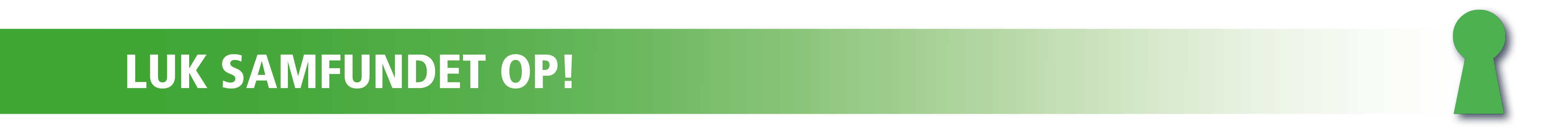 Overordnet spørgsmål og dagsorden til lektion 7
Overordnet spørgsmål til lektionen
Hvor udbredt er sociale medier blandt unge? 
Hvorfor har forskellige sociale roller indflydelse på identiteten og har vi flere roller i dagens samfund end tidligere? 

Dagsorden til lektion 7
Individuelt arbejde (brug af viden fra lektionerne 1-6) (7 min)
Parøvelse: Undersøgelse af Unges forbrug af sociale medier (10 min)
Parrene går sammen to og to (= fire personer i en gruppe) og diskuterer spørgsmål og udfylder skema
Afsluttende klassediskussion med elever og lærer
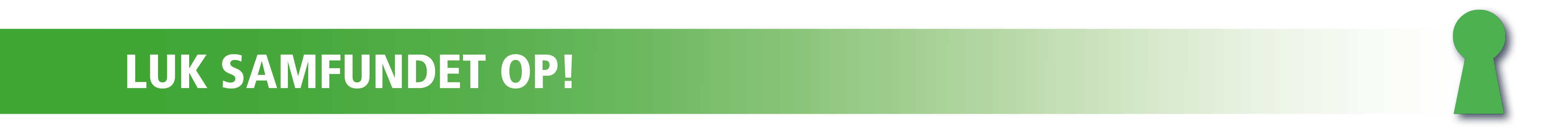 Branding og image er vigtigt for identiteten og meget foregår via de sociale medier
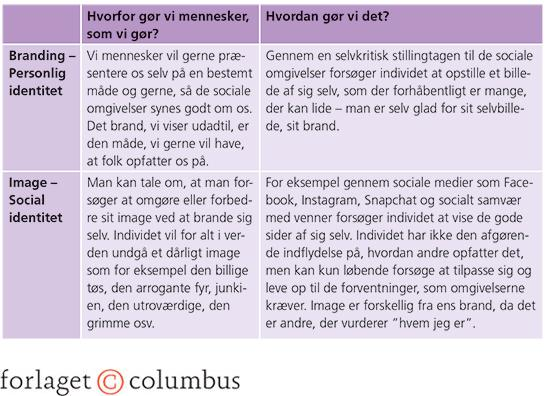 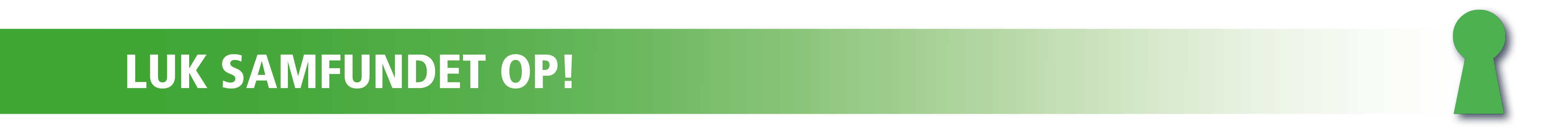 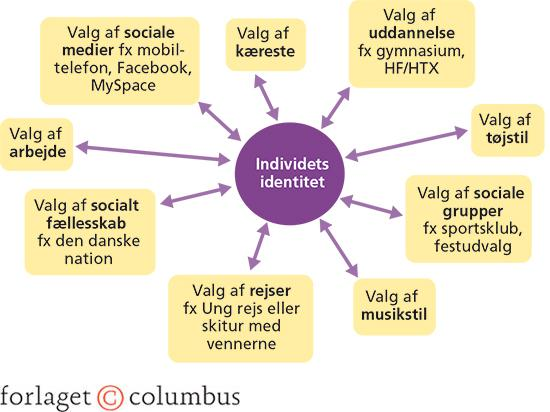 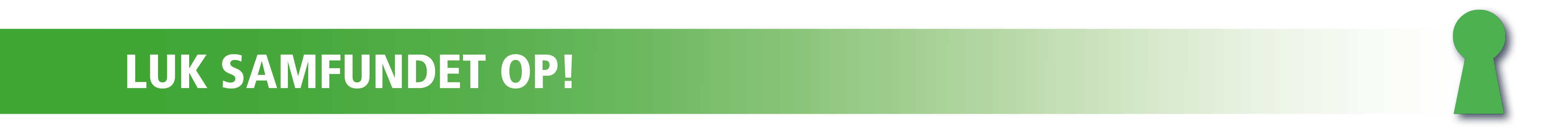 Spørgsmål til gruppearbejde (de to par der går sammen)
Hvad kan forklare, at sociale medier (her inddrages viden fra undersøgelse af de kvantitative data omkring Unges brug af sociale medier) spiller så stor en rolle i dagens samfund? 
Hvilken rolle spiller sociale medier for den enkeltes identitetsdannelse? Diskuter i den forbindelse, hvorvidt I eller personer i kender anvender jeres sociale profiler fx som en platform til at brande en bestemt fortælling om jer selv, eller fungerer profilen i højere grad til imagepleje? 
Diskuter hvorfor sociale medier er blevet så integreret i unges hverdag og vurder, hvorvidt de sociale medier er positive eller negative elementer i unges identitetsarbejde. I må gerne inddrage egne erfaringer, men de må ikke stå alene i jeres argumentation. I skal derfor bruge jeres viden fra s.56-61 omhandlende ”Identitetsdannelse og sociale medier – det hele er i spil” fra Luk Samfundet Op! Samt så meget af jeres viden fra lektionerne 1-6. Dvs. inddrage viden om henholdsvis identitet, socialisering, normer og værdier, sociale roller og grupper, sociale sanktioner samt viden om henholdsvis Honneths og Goffmans teori. Skemaet nedenfor kan bruges til at understøtte dette arbejde.
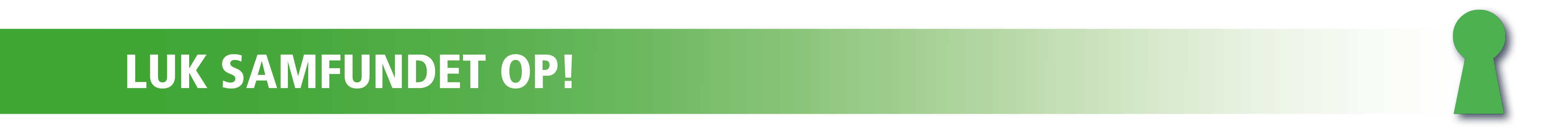